“Receitas Sustentáveis, tim Tradição”
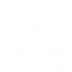 TÍTULO DA RECEITA: Receita de Bacalhau da Avó São

INGREDIENTES:
Cebolas biológicas;
Batatas biológicas;
Alhos;
Especiarias;
Louro q.b.;
Ovos biológicos;
Bacalhau;
Alface;
Tomate;
Azeite q.b..
Desafio ASS 2023/2024
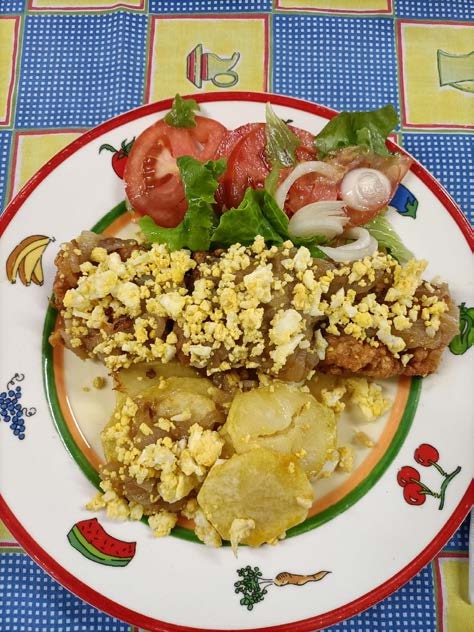 https://alimentacaosaudavelesustentavel.abaae.pt/receitas-sustentaveis/
“Receitas Sustentáveis, tim Tradição”
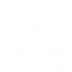 PROCEDIMENTOS:

1º) Metemos os ovos a cozer;
Desafio ASS 2023/2024
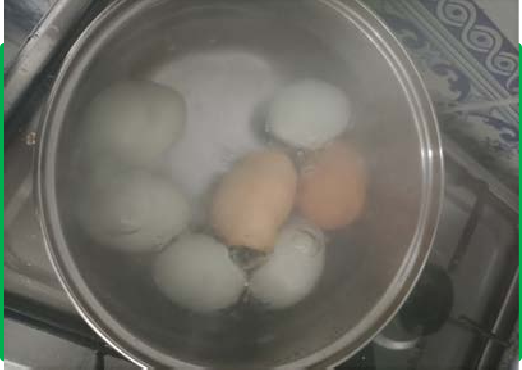 Imagem da preparação
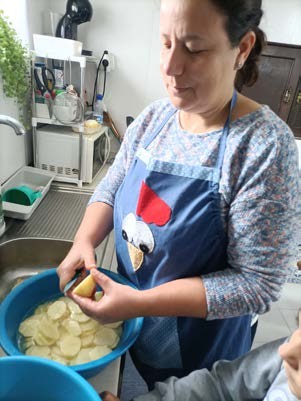 2º) Descascamos as batatas e cortamos às rodelas para fritar;
https://alimentacaosaudavelesustentavel.abaae.pt/receitas-sustentaveis/
“Receitas Sustentáveis, tim Tradição”
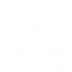 PROCEDIMENTOS:

3º) Descascamos as cebolas e cortamos às rodelas; Descascamos os alhos;
Juntamos às cebolas, metemos azeite, louro e colorau e fizemos o refugado;
Desafio ASS 2023/2024
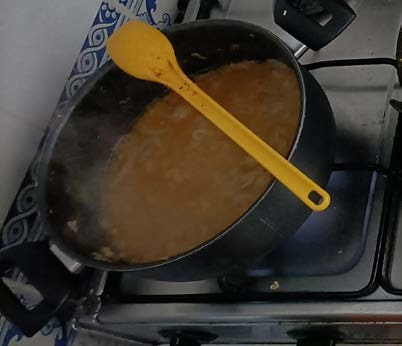 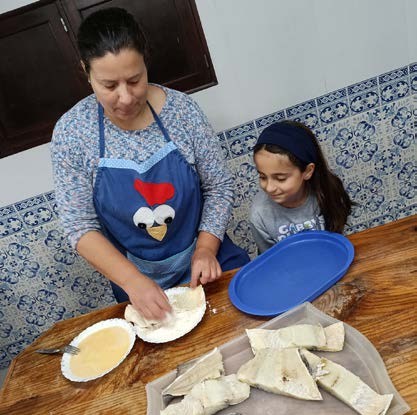 4º) Passamos o bacalhau por farinha e ovo para fritar de seguida;
https://alimentacaosaudavelesustentavel.abaae.pt/receitas-sustentaveis/
“Receitas Sustentáveis, tim Tradição”
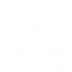 PROCEDIMENTOS:

5º) Descascámos os ovos e esmigalhamos, guardamos de parte;
Desafio ASS 2023/2024
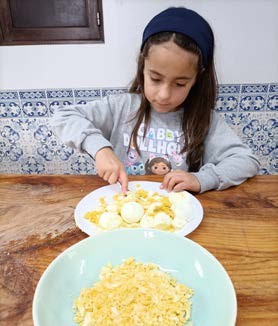 6º) Fritamos as batatas e o bacalhau;
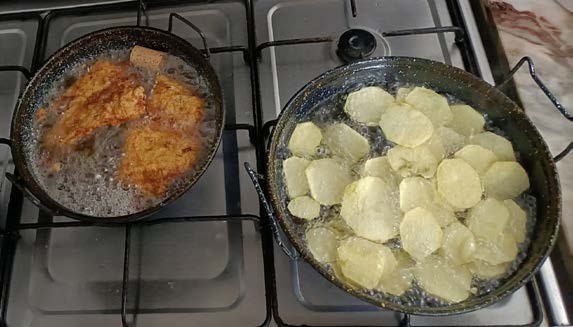 https://alimentacaosaudavelesustentavel.abaae.pt/receitas-sustentaveis/
“Receitas Sustentáveis, tim Tradição”
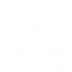 Desafio ASS 2023/2024
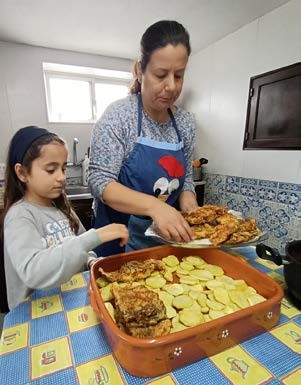 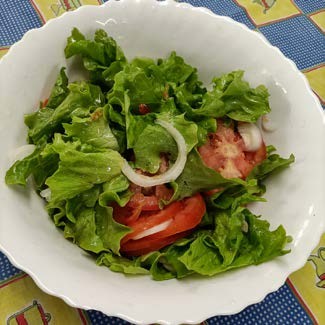